Unit 6Travel
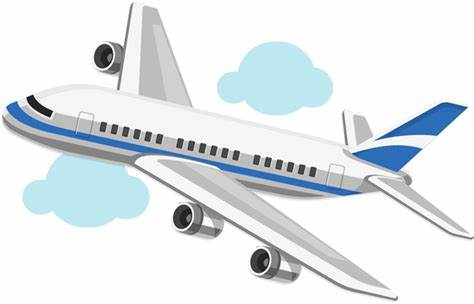 1
January 2020
[Speaker Notes: Standards for Interagency Incident Business Management (SIIBM) – Chapter 10, Page 10-9 & 10
 
Emergency travel is somewhat different than other regular business travel. This unit will cover emergency travel. This unit is not only for travelers but for anyone who aids in arranging or reimbursing travel.]
Unit Overview
Mobilization Process
Travel Expense Reimbursement
Transportation
Other Travel Considerations
2
Mobilization Process
The following four areas/units are responsible for the mobilization process:
Interagency Resource Ordering Capability (IROC)
Local Dispatch Center
Home Unit
Incident Agency
3
[Speaker Notes: When an incident agency exceeds capabilities to fight a fire, personnel are mobilized to assist, which requires travel.

These area/units ensure available qualified resources (both people and equipment) arrive at an incident and then return home.]
Mobilization Process
4
Incident
Resource
Ordering
Capability
Incident Agency
Arranges Return Travel, 
Submits Demob Info to
Local Dispatch Center
Local Dispatch 
Center
Arranges Travel
Home Unit
Generates/Utilizes
Travel Authorization
[Speaker Notes: Instructor Note: Details for each unit/office are on the next four slides.]
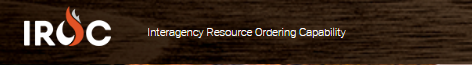 IROC
IROC is a national system linking qualified and available resources with agencies needing them.

Employees must be:
Qualified – Red Card
Available
Statused in IROC
5
[Speaker Notes: Statusing in IROC varies by unit procedures. Statusing may be done by the individual (self-status), a Dispatch Center, or a home unit supervisor.]
Local Dispatch Office
Once resources have been matched through IROC to fill an order, the Local Dispatch Office:

Confirms the resource that is to fill a position and generates a Resource Order
Arranges Travel
6
[Speaker Notes: Travel can be by:
Commercial Air Travel
Chartered Aircraft
Contracted Vehicle
Agency Owned Vehicle
Privately Owned Vehicle]
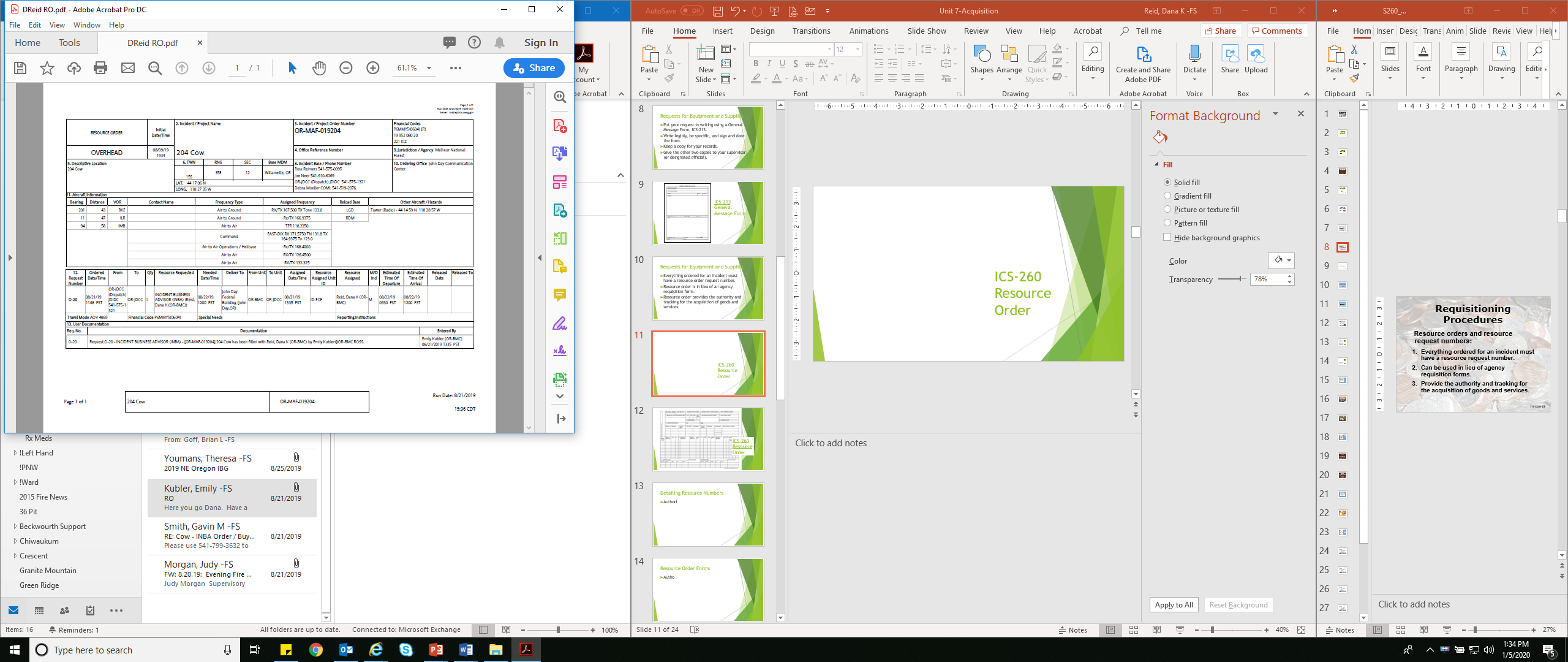 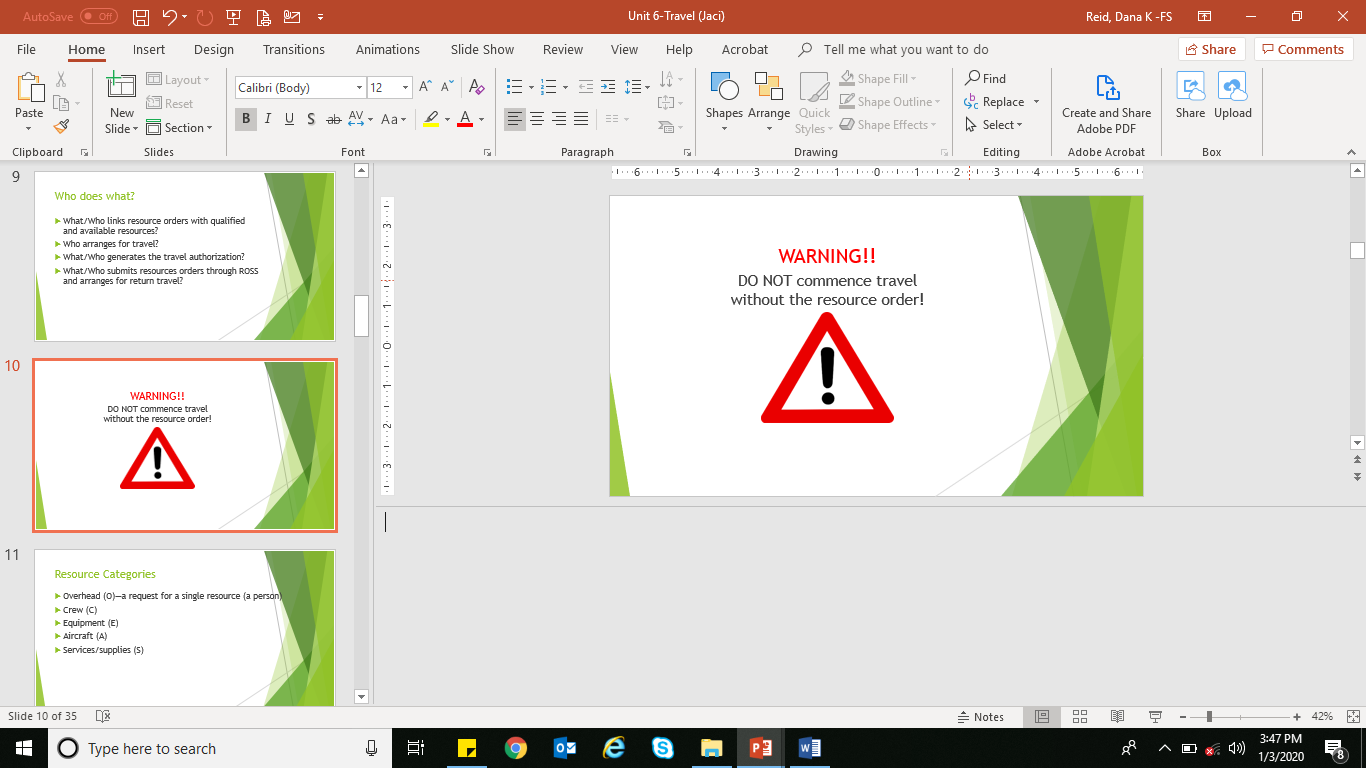 Resource Order
7
[Speaker Notes: All resources require a resource order which is created when the incident agency requests a resource. This must be obtained from your home dispatch center.

Various resources can be ordered and designated as follows:
Overhead (O) (a request for a single resource/person)
Crew (C)
Equipment (E)
Aircraft (A)
Services/supplies (S)

The Resource order is broken down into three main sections:
Incident information,
Resource information
Order relayed information

Instructor Note: Click mouse and box will appear around each of the following areas.

Incident Information (Blocks 2-11)
The requested resource code in the top left corner 
Incident information, such as date, time, name, and the incident or project number
 
Resource Information (Block 12)
Specific information such as kind code, and type for whichever resource is requested
Date and time the incident would like the resource to arrive
The names of personnel communicating from each dispatch center in the From and To areas 
 
Order Relayed Information (Block 13)
Request number, date, and time
Action(s) taken for the order
 
Instructor Note: Click mouse for “warning” box to appear.
All resource must have a resource order!]
Home Unit
Generates Travel Authorization

Regular government employees and casuals are responsible for obtaining and following their Home Unit’s travel policies, procedures and requirements.
8
[Speaker Notes: SIIBM Chapter 10, Page 10-9 & 10]
Incident Agency
Submits resource requests through IROC
Provides agency requirements and guidelines
Submits demobilization information to local dispatch center
Works with local dispatch center and Incident Planning Section to arrange return travel
9
[Speaker Notes: SIIBM Chapter 10, Page 10-9 & 10]
EXERCISE
10
[Speaker Notes: Instructor Note: Depending on delivery method; use this exercise as a class or small groups.]
“What” or “Who” does what?
Links resource orders with qualified and available resources?
Arranges travel to an incident?
Generates the travel authorization?
Submits resources orders through IROC and arranges return travel?
Local Dispatch

Incident Agency

IROC

Home Unit
11
[Speaker Notes: Answers:
IROC
Local Dispatch Center
Home Unit
Incident Agency

WORTH 4 POINTS]
Identify types of resources that can be ordered for each category.
Overhead
Aircraft
Equipment
Supplies
Crews
12
[Speaker Notes: Answers:
Overhead – Division Sup, IC
Aircraft – Retardant, Helicopter
Equipment – Engine, Dozer
Supplies – Hose, Radio
Crews – IHC, Type 2 IA Crew, Camp Crew

WORTH 5 POINTS]
Travel Expense Reimbursement
Federal government employees, casuals, contractors and cooperators may be eligible for reimbursement of travel expenses, including:

Per Diem
Telephone Calls
Transportation
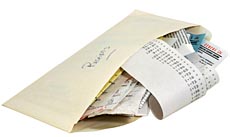 13
[Speaker Notes: We’ve covered the mobilization process. Travelers have obtained information regarding their assignment and their home unit’s travel policies and are now in travel status. 

During the course of their trip, some out-of-pocket expenses have incurred, and they need to know how to be reimbursed.

Federal Government Employees & Casuals
All federal government employees and casuals in travel status are entitled to travel reimbursement.
  
Contractors
Contractors may be reimbursed travel costs as outlined in their contract.
 
Cooperators
Cooperators may receive travel reimbursement according to their home unit policies.]
Per Diem
The amount allowed for lodging, meals, and incidental expenses (M&IE)
Traveler reimbursement is based on the location of the work activities and not the accommodations, unless lodging is not available at the work activity location.
Current rates can be found at http://www.gsa.gov
14
Per Diem & Telephone Calls
Per Diem
Lodging
Meals
Incidental Expenses
Telephone Calls
Keep Receipts!
15
[Speaker Notes: Per diem rates for first and last travel days are based on three fourths of the M&IE rate, regardless of travel departure and return time. 
 
There is no per diem allowance for travel of less than 12 total hours for single day assignments.
 
Lodging
If the incident agency provides lodging, which could be simply tents and blankets, then personnel are not entitled to reimbursement if they choose to stay in a hotel.
 
However, depending upon the location of the incident, hotel lodging may be authorized. If so, federal employees and casuals need a receipt to be reimbursed.

Meals
Meals are usually provided on an incident assignment. If they are, reimbursement may not be claimed if personnel choose to purchase a meal elsewhere.
 
The incident agency may provide meals through the use of designated restaurants under a procurement method, at no cost to the individual. 
 
When the incident agency does not provide meals, individuals will be reimbursed.

Incidental Expenses
The incidental expense amount ($5 per day) for regular federal employees and casuals provides for non-meal personal expenses such as newspapers and toiletries. Rates for cooperators may vary, and cooperators should ask their home unit.
 
If meals and lodging are provided by the incident agency, those related per diem rates will be subtracted from the M&IE allotment. Personnel will then be reimbursed only for incidental expenses.

Telephone Calls
Telephone calls may be authorized by agency regulations but are considered a privilege and not an entitlement. If there is a phone available, be courteous and keep calls short.
 
Telephones are not guaranteed. They are not much of an issue anymore because most personnel have private cell phones. If cell phones are used, home units may or may not reimburse for minutes.

Instructor Note: Click mouse for “Receipt” statement.
In order to be reimbursed employees must submit a travel vouchers and receipts for most expenses, with the exception of meals. Keep your receipts!]
EXERCISE
16
[Speaker Notes: Instructor Note: Depending on delivery method; use this exercise as a class or small groups.]
Scenario: Personnel left Nevada for an incident in California. They RON’d enroute and purchased dinner that night and breakfast the following morning, lunch was provided at the incident base.
What expenses are reimbursable?
What per diem rate is used for the day of arrival at the incident?
How much for meals on both days will be reimbursed?
17
[Speaker Notes: Answers:
¾ of per diem on the first day, breakfast on the second day and lodging.
Rate of incident location.
¾ of per diem on the first day, full breakfast amount on the second day. Lunch and dinner are provided and not reimbursed.

WORTH 3 POINTS]
Transportation
Agency Owned Vehicle (AOV or GOV)
Privately Owned Vehicle (POV)
Rental Car
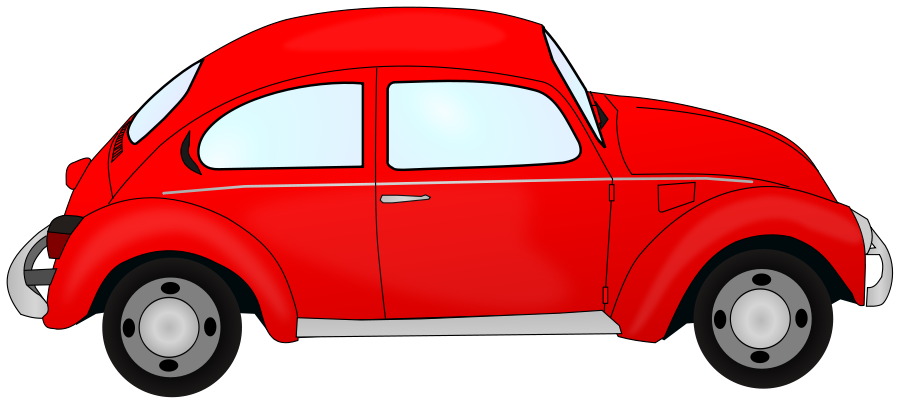 18
[Speaker Notes: Transportation to an incident, if not by air, is by AOV/GOV, POV, or rental car. If traveling in AOV, no reimbursement will be made. Fuel should be charged to a fuel credit card.]
Privately Owned Vehicle
Approved by supervisor, advantageous to the government
Authorized on resource order
Record daily mileage
Claim appropriate mileage rate on travel voucher
Reimbursement for mileage ONLY
19
[Speaker Notes: Reimbursement is for mileage ONLY! Damage to a POV is not covered under the Military and Civilian Employees Claims Act. Individuals shall claim damage through their private insurer.]
Rental Vehicles
Authorized on a Resource Order
Used for government purposes only
Obtained through Travel Agency or Procurement Official

If the traveler purchases additional insurance, it is not reimbursed by the government; it is not needed.
20
[Speaker Notes: Instructor Note: Explain the difference between rental through Travel Agency and a Procurement Official. Rentals through the Travel Agency are under the Department of Defense (DOD) contract an cannot be used off  professionally maintained roads. Rentals by a Procurement Officials is under a Blanket Purchase Agreement and higher rates, but covers everything.

Rentals obtained through a procurement official benefits both the agency and the traveler.
Vehicle becomes the responsibility of the incident agency
Vehicle becomes transferable from one individual to another as a "pool" vehicle
Traveler is absolved of the responsibility of filing a claim on his or her travel voucher

Individuals authorized to rent a car outside of incident agency procurement methods should use government-contracted rental car agencies. Additional insurance coverage is not necessary and is not a reimbursable expense (reference agency travel regulations).]
Other Travel Considerations
Travel Advances
Leave While in Travel Status
Travel Deviations
Commercial Airline Travel
Standard Gear Policy
Airport Security
21
[Speaker Notes: Travel Advances
Most federal agencies do not provide cash advances.
Regular government employees and casuals need to be prepared to meet their personal needs using government travel card or personal credit card or cash. 
Government travel cards may be used for cash withdrawal from automated teller machines (ATMs) for travel-related expenses. 

Leave While in Travel Status
Obtain written approval from Home Unit Supervisor for leave or deviation
Notify Dispatch Center
No expenses while on leave are reimbursable
Employee is responsible for cost differences
Dispatch offices provide transportation to the original departure point, individuals are responsible for any changes and costs

Travel Deviations
Deviation regulations differ for casuals and family emergencies.
Casuals who deviate from the normal travel route home are considered "no longer available" and are not entitled to travel time home or to transportation provided by the government from the point where the travel deviation occurs.
Individuals released from an incident due to family emergency may be provided transportation to destinations other than the original departure point if there is no additional cost to the government. If there is an additional cost, it is the responsibility of the individual.
Individuals who wish to deviate from the established travel route (including layovers and deviations from estimated return travel time) must coordinate and obtain authorization from the incident agency and home unit prior to commencing travel. 

Test Question: A regular government employee who chooses to deviate from the established travel route while in travel status may do so and then notify their supervisor when the return home. True or False

Commercial Airline Travel
Standard Gear Policy
National Mob Guide – 45 lbs + 20 lbs
Personal gear – 45 lbs
Web gear or briefcase – 20 lbs
Maximum crew weight – 5,300 lbs
IMTs additional gear – 300 lbs
Excludes smokejumpers, rappellers, and helicopter managers
Commercial weights are on the GSA Web Site
Airport Security
Be aware of contents; i.e. knives, fusees
Name in IROC needs to match photo ID]
EXERCISE
22
[Speaker Notes: Instructor Note: Depending on delivery method; use this exercise as a class or small groups.]
Identify which THREE sources where travel information can be found:
National Mobilization Guide
GSA Web Site
SIIBM
Incident Response Pocket Guide (IRPG)
National Interagency Travel Guide (NITG)
23
[Speaker Notes: Answers: 1,2,3

WORTH 3 POINTS]
Foreign Travel
If foreign travel is required, employees will need:
Valid Official Government Passport
VISA (if required)
Immunization Records (may be required)
Government Travel Charge Card
Cash or Traveler’s Checks
24
[Speaker Notes: SIIBM Chapter 10, Page 10-64 & 65

If traveling to a foreign country, see the “checklist” on Page 10-64 & 65 of the SIIBM Handbook.]
Summary & Questions
You must have a resource order to travel.
All government employees and casuals are entitled to per diem while traveling.
POV and rental car usage must be noted on a resource order.
Do not deviate without approval!
25